Digital Exhibits
Hope Greenberg
[Speaker Notes: Today I want to give you the opportunity to learn more about the project. This will serve as an introduction to both the general concepts around digitization as well as some of the technical language, or jargon, related to it. I’ll also talk a bit about the tech, though the full details of the how-to will come in our sessions in the CTL.]
Today’s Agenda
What is digitization? Digital history? Digital surrogates?
What’s the difference between human readable and machine readable?
What is metadata?
What is encoding?
What about images?
Collections, collections, and exhibits: is there a difference?
[Speaker Notes: What do we mean by digitization 
Key to this is the concept between human and machine readable, so we’ll explore that
Metadata is another key piece of digital projects, while encoding is what we actually do in these digital objects we create]
Digital History: Advantages
Capacity (lots of space)
Accessibility (everywhere is here)
Flexibility (create it once, use it for multiple)
Diversity (fewer gatekeepers)
Manipulability (1,000,000,000 words)
Interactivity (consumption AND mashup AND creation)
hypertextuality (or nonlinearity)
[Speaker Notes: Accessibility – multiple forms, not behind locked doors, not in a catalogue under one topic
Flexibility – ngrams]
Digital History Challenges
Quality (fact and truth)
Durability (preservation)
Readability (peer/public)
Passivity (consumption/nuance)
Inaccessibility (deep web, net neutral)
[Speaker Notes: These are the questions that adding digital to history raise. But let’s focus on one aspect of digital history: resource discovery and creation]
Digitization/Digital Surrogates
“Page images” (digital photocopies)
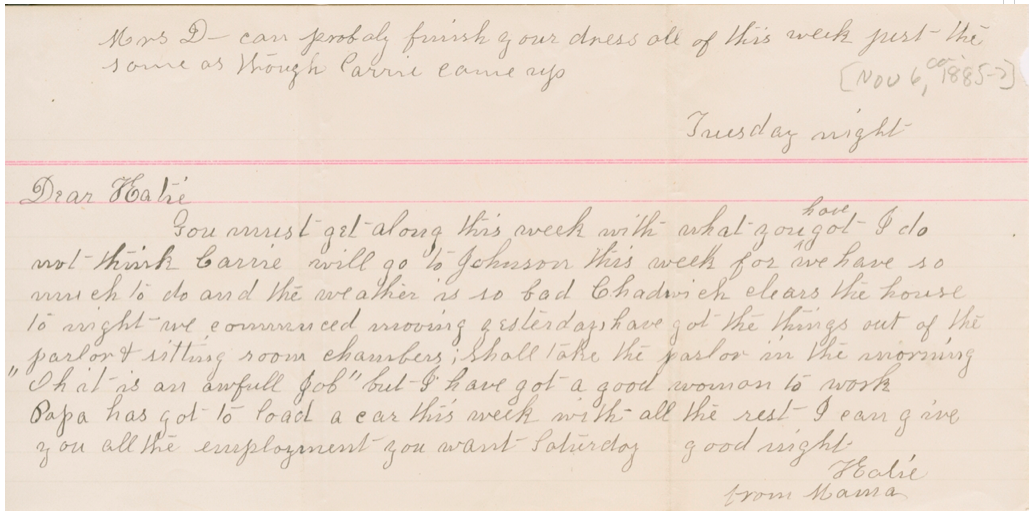 [Speaker Notes: Even more challenging for documents
For this project we are not using something that is born digital (meaning, never before exiting in another form) instead we are creating surrogates why? Preservation, safety, spreading it around 
Generally, digitization projects like this create page images or transcriptions. A page image is…]
Digitization/Digital Surrogates
Machine readable transcriptions
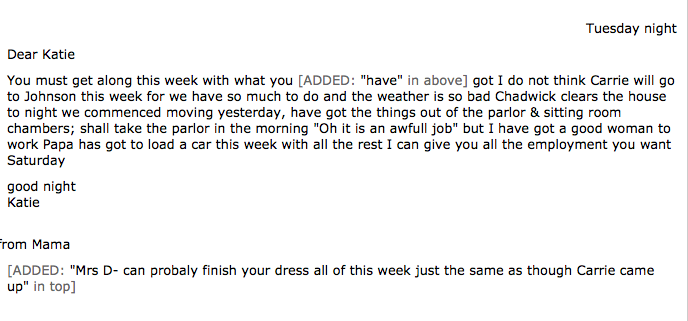 [Speaker Notes: A transcription is…
We need this because we want to make these findable and searchable
Computers can search text, but not pictures of text (back up to previous)]
Human Readable/Machine Readable
011000110110100001100001011100000111010001100101011100100010000001101111011011100110010100100000011101000110100001100101001000000110001001101111011110010010000001110111011010000110111100100000011011000110100101110110011001010110010000100000011011010111001000101110001000000110000101101110011001000010000001101101011100100111001100101110001000000110010001110101011100100111001101101100011001010111100100101100001000000110111101100110001000000110111001110101011011010110001001100101011100100010000001100110011011110111010101110010001011000010000001110000011100100110100101110110011001010111010000100000011001000111001001101001011101100110010100101100001000000111011101100101011100100110010100100000011100000111001001101111011101010110010000100000011101000110111100100000011100110110000101111001001000000111010001101000011000010111010000100000011101000110100001100101011110010010000001110111011001010111001001100101001000000111000001100101011100100110011001100101011000110111010001101100011110010010000001101110011011110111001001101101011000010110110000101100001000000111010001101000011000010110111001101011001000000111100101101111011101010010000001110110011001010111001001111001001000000110110101110101011000110110100000101110
[Speaker Notes: A slight detour]
The same text, in ASCII
6710497112116107941111101018510410166111121119104111108105118101100109114469711010010911411546100117114115108101121441111021101171099810111410211111711444112114105118101116100114105118101441191011141011121141111171001161111159712111610497116116104101121119101114101112101114102101991161081211101111141099710844116104971101071211111171181011141211091179910446
[Speaker Notes: So here’s that same text in ASCII]
Human Readable
9910497112t101r111110101t10410198111yw104111108105v101100109r97110100109rs100urs108101y111102110u10998101r102111ur12r105v101t100r105v101,w101r101112r111u100t111s97yt10497tt104101yw101r101112101r10210199t108y110111r10997108,t10497110107y111uv101ry109u99104.
Human Readable
9910497pt101ron101t10410198oyw104o108105v101100109r.97n100109rs100urs108101y,o102nu10998101r102our,pr105v101t100r105v101,w101r101prou100tos97yt10497tt104101yw101r101p101r10210199t108ynor10997108,t10497n107youv101ry109u99104.
Human Readable
C10497pt101rOn101T104101BoyW104olL05v101100Mr.97n100Mrs.100ursl101y,o102num98101r102our,Pr105v101t1Dr105v101,w101r101prou100tos97yt10497tt104101yw101r101p101r10210199tlynorm97l,t10497nkyouv101rymu99104.
Human Readable
Ch97pt101rOn101Th101BoyWhoLiv101100Mr.97n100Mrs.Dursl101y,ofnum98101rfour,Priv101tDriv101,w101r101prou100tos97yth97tth101yw101r101p101rf10199tlynorm97l,th97nkyouv101rymu99h.
Human Readable
Ch97pterOneTheBoyWhoLive100Mr.97n100Mrs.Dursley,ofnum98erfour,PrivetDrive,wereprou100tos97yth97ttheywereperfe99tlynorm97l,th97nkyouverymu99h.
Human Readable
Ch97pterOneTheBoyWhoLivedMr97ndMrs.dursley,ofnum98erfour, PrivetDrive,wereproudtos97yth97ttheywereperfectlyno rm97l,th97nkyouverymuch.
Human Readable
Chapter One The Boy Who Lived Mr. and Mrs. Dursley, of number four, Privet Drive, were proud to say that they were perfectly normal, thank you very much.
Human Readable
Chapter One 
The Boy Who Lived 
Mr. and Mrs. Dursley, of number four, Privet Drive, were proud to say that they were perfectly normal, thank you very much.
[Speaker Notes: But this text is more than just a string of letters. If we want  a computer to be able to search through it or manipulate it, we need more.]
Machine Readable
Chapter One 
The Boy Who Lived 
Mr. and Mrs. Dursley, of number four, Privet Drive, were proud to say that they were perfectly normal, thank you very much.
[Speaker Notes: For example, I know that the words “Chapter One” mean that this is the first chapter of the book. If I wanted to ask a computer to go to the first chapter, would it be able to figure that out? No, I have to find some way to tell it.
Group Activity: what are all the things we know about this text that are not explicit here? Take a few minutes, report back]
Things we know that the machine does not:
[Speaker Notes: Collect info: the things we know about a text, or even an image, that are not an actual part of that text, is its metadata]
Metadata
Descriptive:
Discovery
Identification
Contents
Structural
[Speaker Notes: A lot of what we know about the text is what we call metadata: author, publisher, title, number of pages, year published, ISBN
But that is about the book object.]
Digital Surrogates
[Speaker Notes: But we have a more complicated task. What would we say this is?]
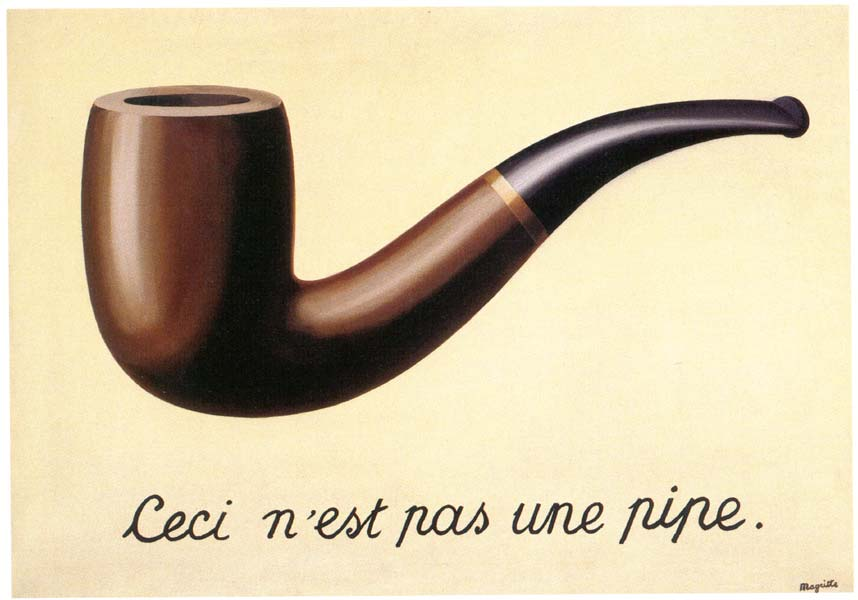 (This is not a pipe.)
[Speaker Notes: It is a picture of a pipe, but not a picture of a specific pipe. It is a painting by Magritte, more, it is a statement. A forty year discussion about the nature of reality and representation. But is that all? Is this the original painting? This is a digital representation of a physical object (the painting) which itself represents a concept of a physical object (a pipe) but is not that object. We could even go further and say you are looking at a projection of dots of light on a screen generated by electronic pulses coded in binary as 1’s and 0’s.]
The Tech Bits: Images
All digital images are rectangles of dots.
“resolution” and “dots per inch” are misleading
More dots = bigger file
File format
Optical Character Resolution (OCR)
Digital Metadata
Descriptive (discovery and identification: bibliographic)
Structural (for a text: how organized)
Administrative/Surrogate
Who/when created 
Tech details
Location
Interoperability
Access rights
[Speaker Notes: So digital surrogates are complex objects and if we want to describe them we need to consider both the original object and the digital object representing it.]
Annotating
Metadata can provide data about the data, but… 
Annotations can make the implicit, explicit by providing:
additional information, 
historical context, 
and interpretation.
Activity: the letter from Patcy
[Speaker Notes: As historians you could be interested in making a resource available but you also might want to provide historic context and interpret the resource.
The George letter]
Encoding the Annotations
<date year=“1778” month=“March” day=“4”>March 4</date>
My dr <person name=“Washington, George”>Husband</person>
The weather continues to be a sore trial for yr <location name=“Camp at Valley Forge”>camp</location> so I have asked the children to knit socks for those that suffer from their lack. I am sending them to you with <person name=“Greene, Nathanael” title=“Quartermaster General”> Nathel</person>as seems most appropriate given yr. <note=“Greene was appointed Quartermaster General by Washington on March 1, 1778.”>recent news.</note>
Yr affectionate <person name=“Washington, Martha”>Patcy</person>
The Tech Bits: Encoding
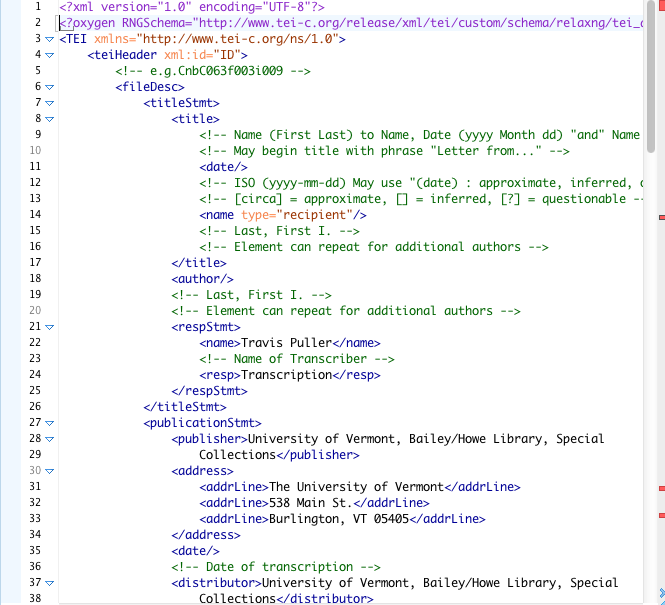 OxygenXML
TEI
(Text Encoding Initiative)
The Tech Bits: Exhibit in Omeka
Collections and Exhibits
CDI: database of curated collections
Objects selected for scope and balance.
Metadata is descriptive and administrative.
Encoding provides metadata and descriptions.
Exhibit (Omeka)
Objects selected for content as it relates to the themes of the course.
Metadata is descriptive, possibly administrative.
Exhibit narrative will provide context and interpretation.
[Speaker Notes: Collections may reflect the assumptions, directiveness of the curator but do not guide the viewer. Exhibits provide an accompanying narrative that frames the collection.]
Summary
Humans can understand information about a text by its formatting and context. Machines cannot.
Metadata provides information about the text (data about data).
Encoding is a way to include both metadata and annotation in a digital file.
There are guidelines and standards for metadata and encoding as well as for scanning images.